Local correlation breakersand applications
Gil Cohen
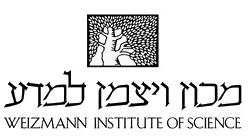 Breaking correlations
The “breaking pairwise correlations” problem:
000011000000011
X
Y
X
f(X,Y)
Breaking correlations
The “breaking pairwise correlations” problem:
* A strengthening of an object used in [Li13].
* Cannot be done deterministically. Yet, for applications in mind we do not have truly random bits...
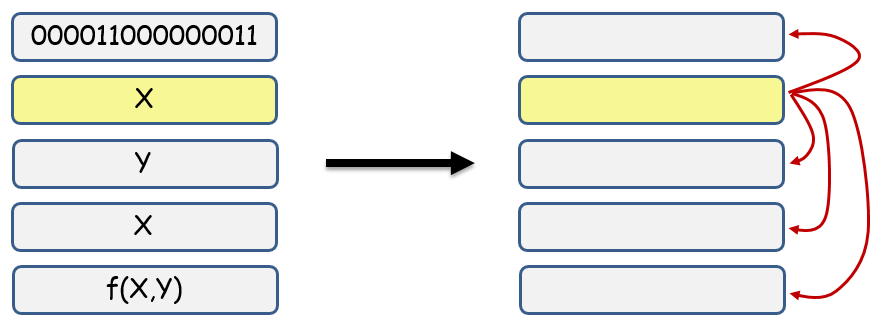 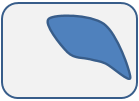 Local correlation breakers (LCBs)
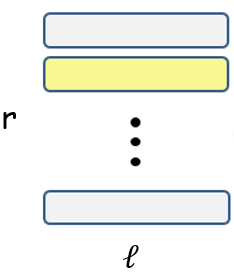 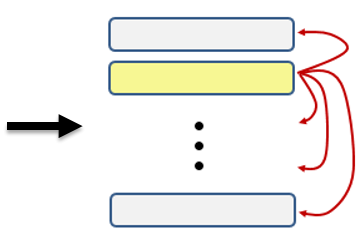 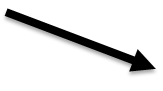 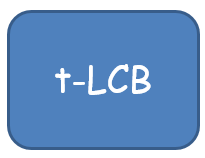 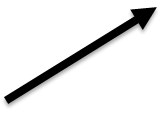 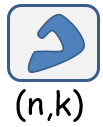 Roadmap
* Local correlation breakers
* Applications
* Mergers with weak-seeds
* 3-source extractors
* 2-source non-malleable extractors
* The LCB construction
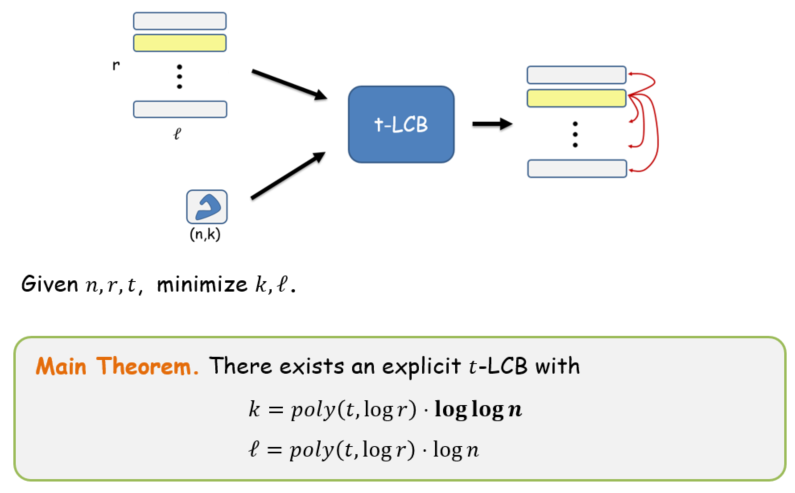 Mergers with weak-seeds
[Ta-Shma96, LuReingoldVadhanWigderson03, Raz05, DvirShpilka07, Zuckerman07, DvirRaz08, BarakRaoShaltielWigderson08, DvirWigderson11, DvirKoppartySarafSudan09]
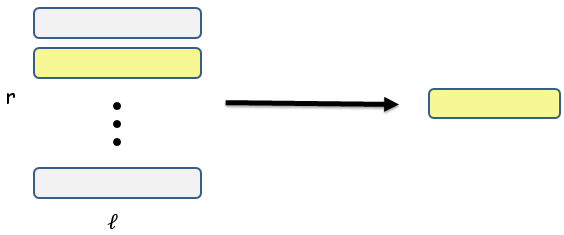 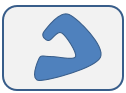 (n,k)
* Cannot be done deterministically.
* Existential argument gives
Mergers with weak-seeds via LCBs
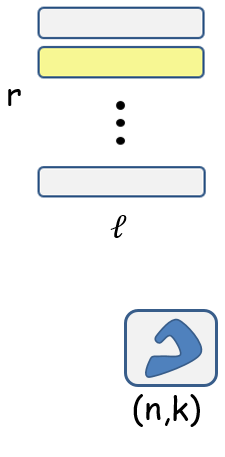 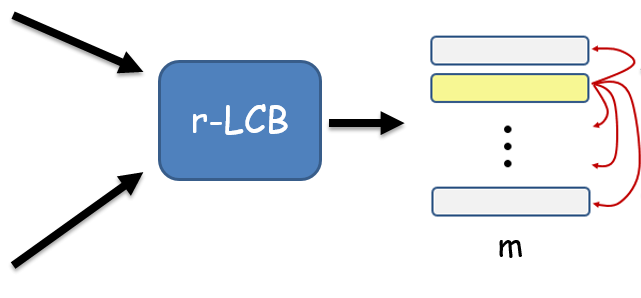 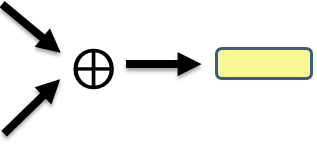 Theorem. There exists an explicit merger with weak-seeds for
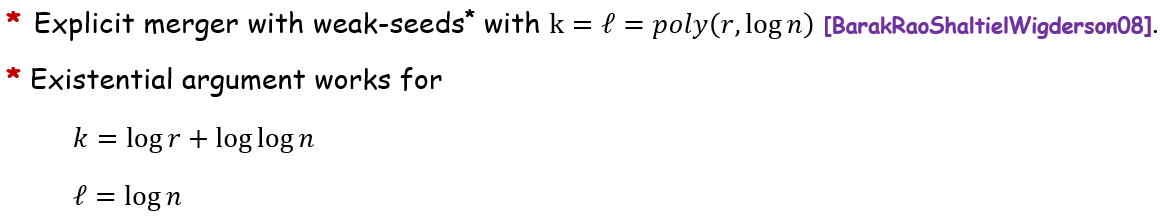 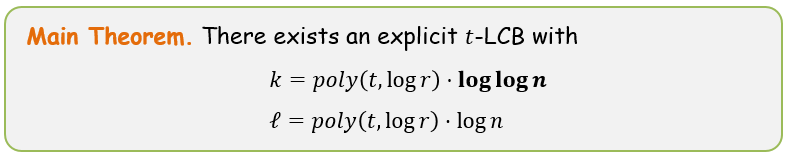 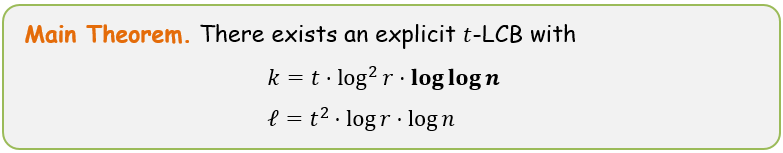 Roadmap
* Local correlation breakers
* Applications
* Mergers with weak-seeds
* 3-source extractors
* 2-source non-malleable extractors
* The LCB construction
multi-source extractors
[ChorGoldreich88, BarakImpagliazzoWigderson06, Bourgain05, Raz05, BarakKindlerShaltielSudakovWigderson05, Rao09, Li11, Li13, Li15]
* Explicit 2-source extractors:
* Explicit 3-source extractors:
+ lower exponent
(12 -> 5 I think..)
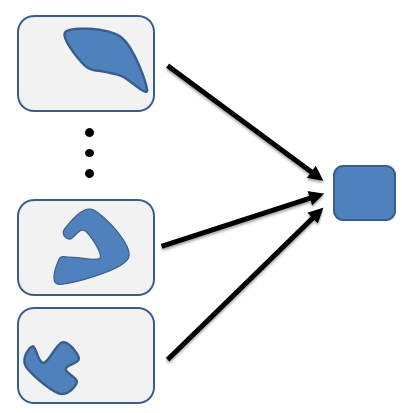 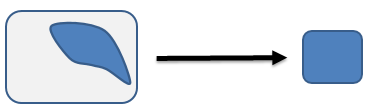 Roadmap
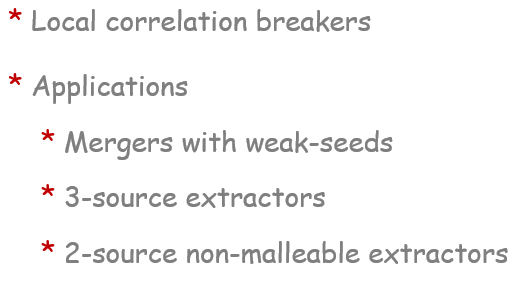 * The LCB construction
* Seeded extractors
* Two-steps look-ahead extractors
* The construction
Seeded extractors
[NisanZuckerman96, …, Trevisan01, RazReingoldVadhan99, TaShmaZuckermanSafra02,
ShaltielUmans01, GuruswamiUmansVadhan09, DvirKoppartySarafWigderson09, TaShmaUmans12]
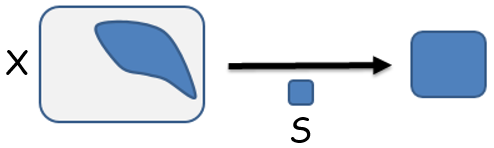 * E is called strong if E(X,S) is uniform for almost all fixings S=s.
* Thou shalt have enough entropy in the source.
* Thou shalt use a uniform seed.
* Thou shalt not use correlated source and seed.
Hierarchy of independence
A
B
W1
W2
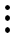 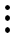 Wr
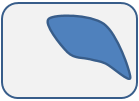 Y
Hierarchy of independence
A
B
W1
W2
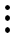 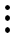 Wr
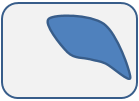 Y
Hierarchy of independence
A
B
* A of a uniform row is uniform.
W1
W2
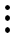 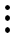 Wr
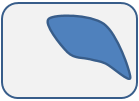 Y
Hierarchy of independence
A
B
* A of a uniform row is uniform.
W1
W2
* B of a uniform row is uniform even given all A’s.
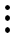 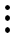 Wr
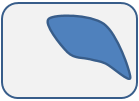 Y
2-steps look-ahead extractors
[DziembowskiPietrzak07, DodisWichs09]
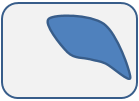 Y
S
W
A = E(Y,S )
T = E(W,A)
B = E(Y,T)
LA(W,Y) = (A,B)
2-steps look-ahead extractors
[DziembowskiPietrzak07, DodisWichs09]
Theorem [DziembowskiPietrzak07]. Let W1 be uniform and W2 arbitrarily correlated with W1. Let Y be an independent random variable. Let

                      (A1, B1) = LA(W1,Y),    (A2, B2) = LA(W2,Y).
Then, B1 is uniform (even) given W1, W2, A1, A2.
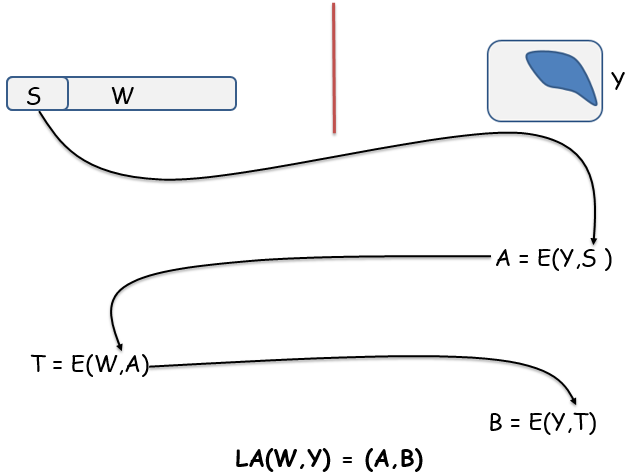 2-steps look-ahead extractors
[DziembowskiPietrzak07, DodisWichs09]
S1
W1
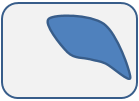 Y
S2
W2
A1 = E(Y,S1)
A2 = E(Y,S2)
T1 = E(W1,A1)
T2 = E(W2,A2)
B1 = E(Y,T1)
B2 = E(Y,T2)
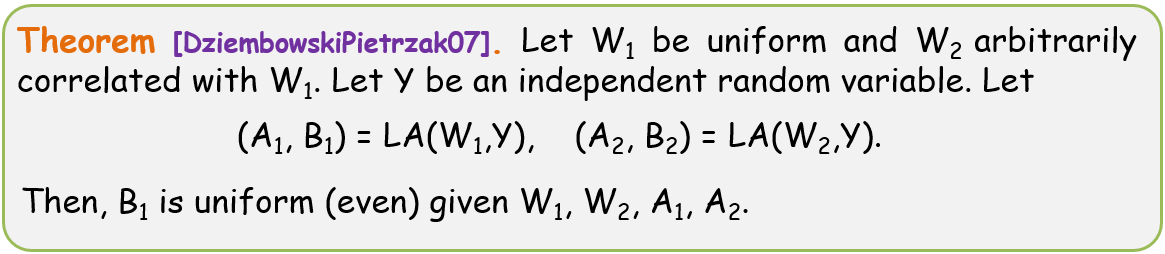 2-steps look-ahead extractors
[DziembowskiPietrzak07, DodisWichs09]
Fixed
s1
W1
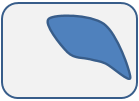 Y
S2
W2
A1 = E(Y,s1)
A2 = E(Y,S2)
T1 = E(W1,A1)
T2 = E(W2,A2)
B1 = E(Y,T1)
B2 = E(Y,T2)
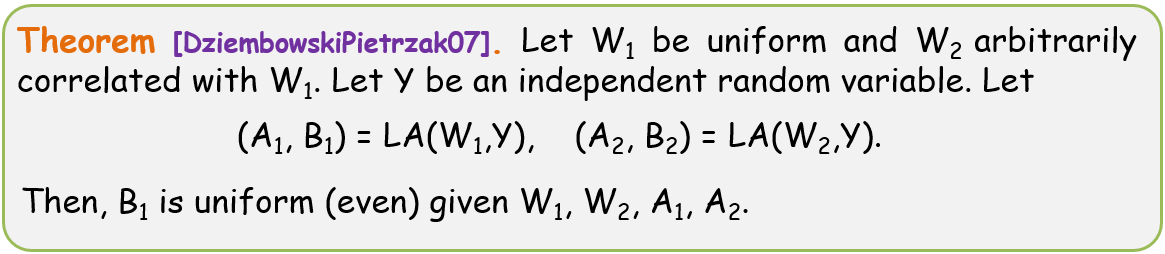 2-steps look-ahead extractors
[DziembowskiPietrzak07, DodisWichs09]
Fixed
s1
W1
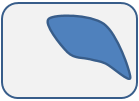 Y
Fixed
s2
W2
A1 = E(Y,s1)
A2 = E(Y,s2)
T1 = E(W1,A1)
T2 = E(W2,A2)
B1 = E(Y,T1)
B2 = E(Y,T2)
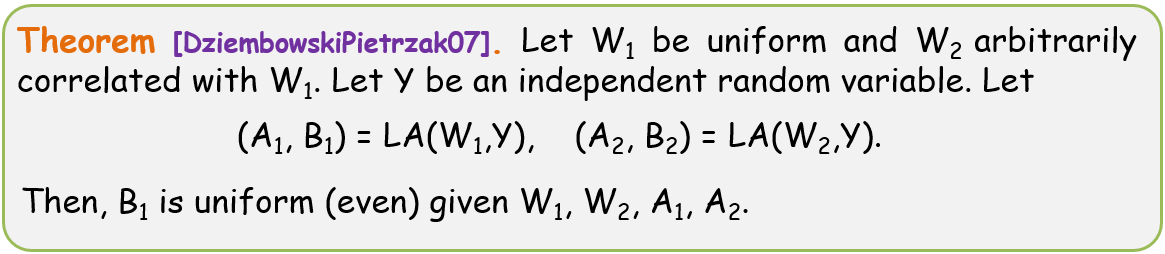 2-steps look-ahead extractors
[DziembowskiPietrzak07, DodisWichs09]
Fixed
s1
W1
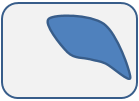 Y
Fixed
s2
W2
Fixed
a1 = E(Y,s1)
A2 = E(Y,s2)
T1 = E(W1,a1)
T2 = E(W2,A2)
B1 = E(Y,T1)
B2 = E(Y,T2)
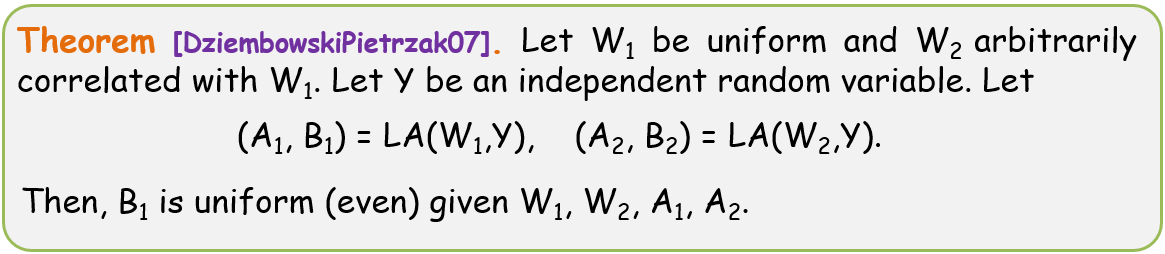 2-steps look-ahead extractors
[DziembowskiPietrzak07, DodisWichs09]
Fixed
s1
W1
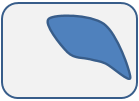 Y
Fixed
s2
W2
Fixed
a1 = E(Y,s1)
Fixed
a2 = E(Y,s2)
T1 = E(W1,a1)
T2 = E(W2,a2)
B1 = E(Y,T1)
B2 = E(Y,T2)
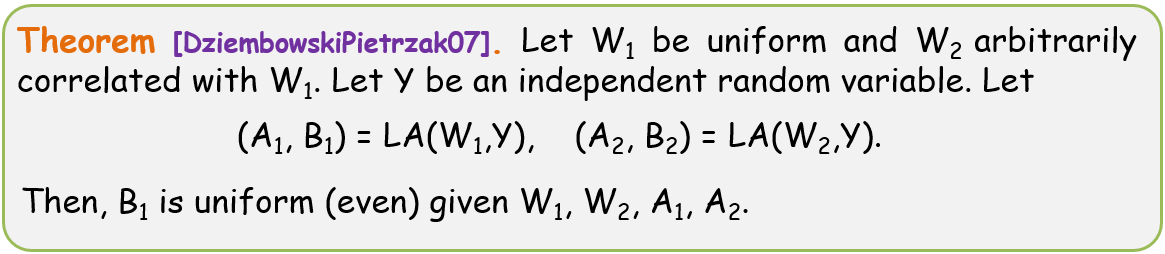 2-steps look-ahead extractors
[DziembowskiPietrzak07, DodisWichs09]
Fixed
s1
W1
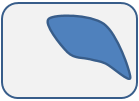 Fixed
Y
Fixed
Fixed
s2
W2
Fixed
a1 = E(Y,s1)
Fixed
a2 = E(Y,s2)
Fixed
t1 = E(W1,a1)
T2 = E(W2,a2)
B1 = E(Y,t1)
B2 = E(Y,T2)
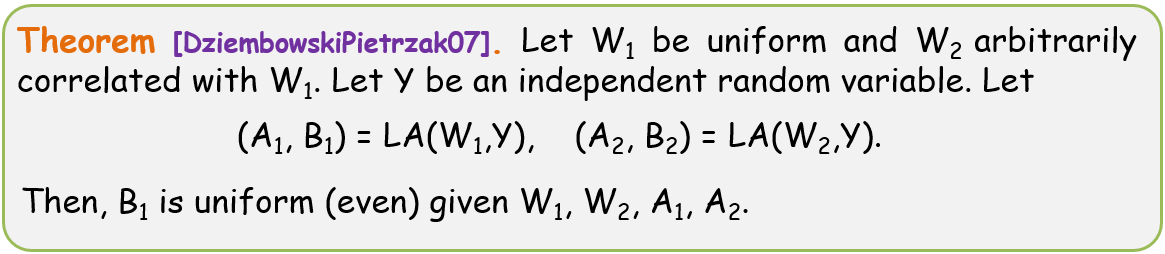 Roadmap
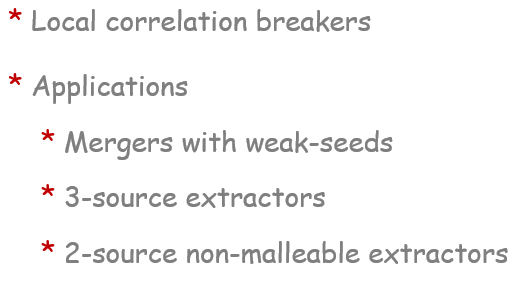 * The LCB construction
* Seeded extractors
* Two-steps look-ahead extractors
* The construction
3-LCB for 3 rows
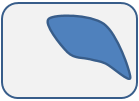 Y
A’
B’
A
B
W1
W’1 = E(X1,B1)
X1
W2
W’2 = E(X2,A2)
X2
W’3 = E(X3,A3)
W3
X3
A’’
B’’
Z1 = E(X1,A’’1)
W’’1 = E(X1,A’1)
W’’2 = E(X2,B’2)
Z2 = E(X2,A’’2)
W’’3 = E(X3,A’3)
Z3 = E(X3,B’’3)
(A’1, B’1) = LA(W’1,Y)
(A’’1, B’’1) = LA(W’’1,Y)
(A1, B1) = LA(W1,Y)
(A’2, B’2) = LA(W’2,Y)
(A’’2, B’’2) = LA(W’’2,Y)
(A2, B2) = LA(W2,Y)
(A’3, B’3) = LA(W’3,Y)
(A’’3, B’’3) = LA(W’’3,Y)
(A3, B3) = LA(W3,Y)
(Z1,Z2,Z3) = LCB((X1,X2,X3),Y)
3-LCB for 3 rows
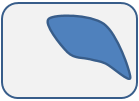 Y
A’
B’
A
B
W1
W’1 = E(X1,B1)
X1
W2
W’2 = E(X2,A2)
X2
W’3 = E(X3,A3)
W3
X3
A’’
B’’
Z1 = E(X1,A’’1)
W’’1 = E(X1,A’1)
W’’2 = E(X2,B’2)
Z2 = E(X2,A’’2)
W’’3 = E(X3,A’3)
Z3 = E(X3,B’’3)
(Z1,Z2,Z3) = LCB((X1,X2,X3),Y)
3-LCB for 3 rows
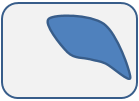 Y
A’
B’
A
B
W1
W’1 = E(X1,B1)
X1
W2
W’2 = E(X2,A2)
X2
W’3 = E(X3,A3)
W3
X3
A’’
B’’
Z1 = E(X1,A’’1)
W’’1 = E(X1,A’1)
W’’2 = E(X2,B’2)
Z2 = E(X2,A’’2)
W’’3 = E(X3,A’3)
Z3 = E(X3,B’’3)
(Z1,Z2,Z3) = LCB((X1,X2,X3),Y)
3-LCB for 3 rows
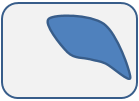 Y
A’
B’
A
B
W1
W’1 = E(X1,B1)
X1
W2
W’2 = E(X2,A2)
X2
The assumption on the input is maintained
W’3 = E(X3,A3)
W3
X3
A’’
B’’
Z1 = E(X1,A’’1)
W’’1 = E(X1,A’1)
W’’2 = E(X2,B’2)
Z2 = E(X2,A’’2)
W’’3 = E(X3,A’3)
Z3 = E(X3,B’’3)
(Z1,Z2,Z3) = LCB((X1,X2,X3),Y)
3-LCB for 3 rows
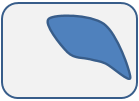 Y
A’
B’
A
B
W1
W’1 = E(X1,B1)
X1
W2
W’2 = E(X2,A2)
X2
W’3 = E(X3,A3)
W3
X3
A’’
B’’
Z1 = E(X1,A’’1)
W’’1 = E(X1,A’1)
W’’2 = E(X2,B’2)
Z2 = E(X2,A’’2)
W’’3 = E(X3,A’3)
Z3 = E(X3,B’’3)
(Z1,Z2,Z3) = LCB((X1,X2,X3),Y)
3-LCB for 3 rows
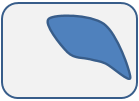 Y
A’
B’
A
B
W1
W’1 = E(X1,B1)
X1
W2
W’2 = E(X2,A2)
X2
W’3 = E(X3,A3)
W3
X3
A’’
B’’
Z1 = E(X1,A’’1)
W’’1 = E(X1,A’1)
W’’2 = E(X2,B’2)
Z2 = E(X2,A’’2)
W’’3 = E(X3,A’3)
Z3 = E(X3,B’’3)
The good row gains its independence once given the lead
(Z1,Z2,Z3) = LCB((X1,X2,X3),Y)
3-LCB for 3 rows
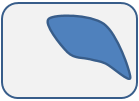 Y
A’
B’
A
B
W1
W’1 = E(X1,B1)
X1
W2
W’2 = E(X2,A2)
X2
W’3 = E(X3,A3)
W3
X3
A’’
B’’
Z1 = E(X1,A’’1)
W’’1 = E(X1,A’1)
W’’2 = E(X2,B’2)
Z2 = E(X2,A’’2)
W’’3 = E(X3,A’3)
Z3 = E(X3,B’’3)
(Z1,Z2,Z3) = LCB((X1,X2,X3),Y)
3-LCB for 3 rows
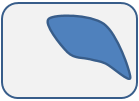 Y
A’
B’
A
B
W1
W’1 = E(X1,B1)
X1
W2
W’2 = E(X2,A2)
X2
W’3 = E(X3,A3)
W3
X3
A’’
B’’
Z1 = E(X1,A’’1)
W’’1 = E(X1,A’1)
W’’2 = E(X2,B’2)
Z2 = E(X2,A’’2)
W’’3 = E(X3,A’3)
Z3 = E(X3,B’’3)
The independence is preserved when other rows are given the lead
(Z1,Z2,Z3) = LCB((X1,X2,X3),Y)
Where does the loglog(n) come from?
* Y is used only for computing the A’s and B’s.
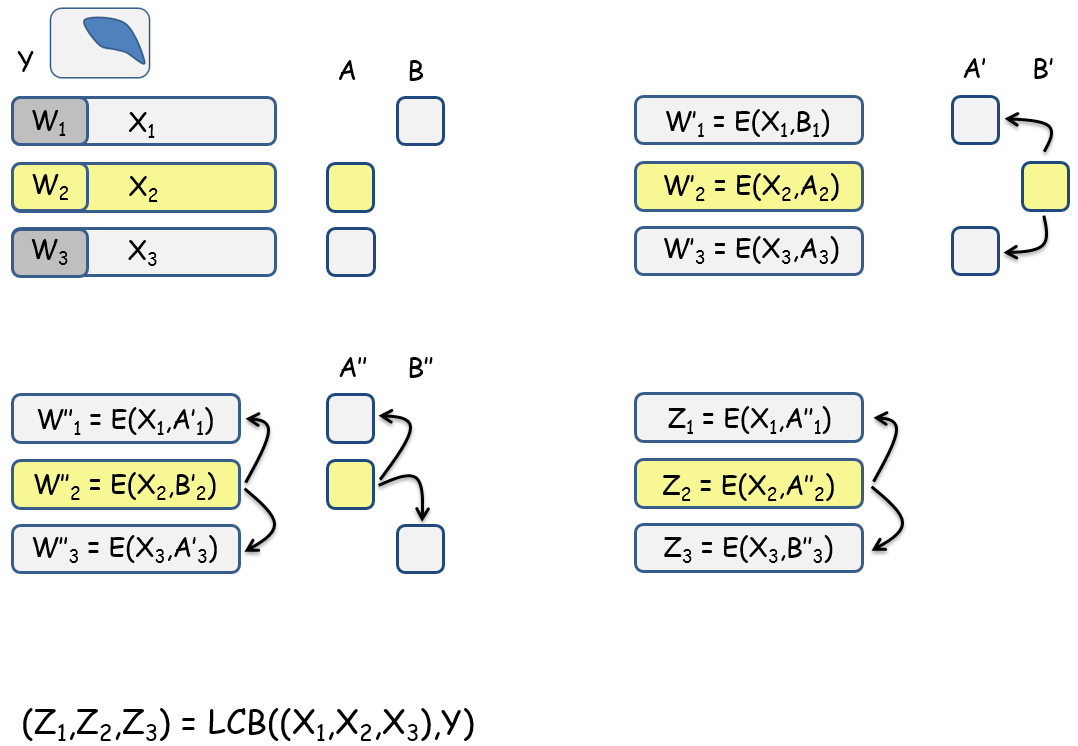 Reducing the number of rounds
2
…
B
4
1
A
B
5
6
7
A
A
3
B
8
9
Reducing the number of rounds
2
…
4
1
B
A
5
6
7
A
B
3
8
9
Use arbitrary cuts in a “flip-flop”.
Reducing the number of rounds
2
4
1
B
A
5
6
7
3
A
B
8
9
Use arbitrary cuts in a “flip-flop”.
Use a sequence of log(r) cuts such that for any two distinct vertices there is a cut that separates them.
Summary and problem problems
* We’ve introduced and constructed LCBs.
* Applications:
* Mergers with weak-seeds with double-logarithmic entropy.
* 3-source extractors with one double-logarithmic entropy source.
* 2-source non-malleable extractors.
A possible future research direction
* Improved two-source extractors - perhaps further ideas can be used to remove the need for the third loglog(n)-entropy source.
Thank you!